Auditing Data Provenance in Text-generation Models
Congzheng Song	Vitaly Shmatikov
Cornell University/Cornell Tech
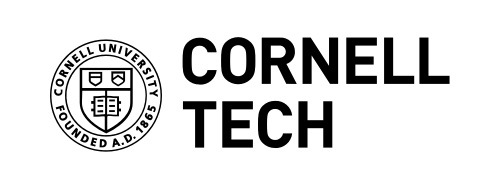 1
ML Models Trained on Sensitive Data
Sensitive personal data are used to train ML models
Your data may be used without your consent!
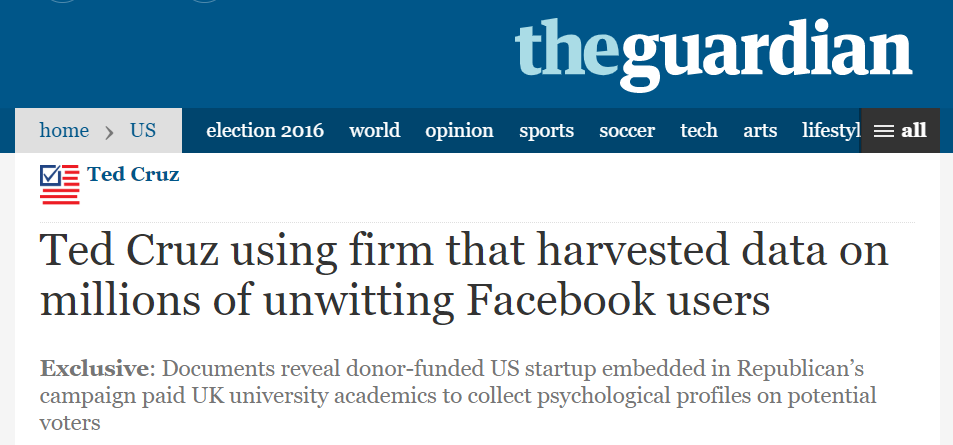 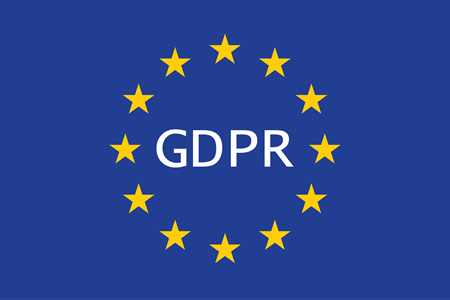 VIOLATE
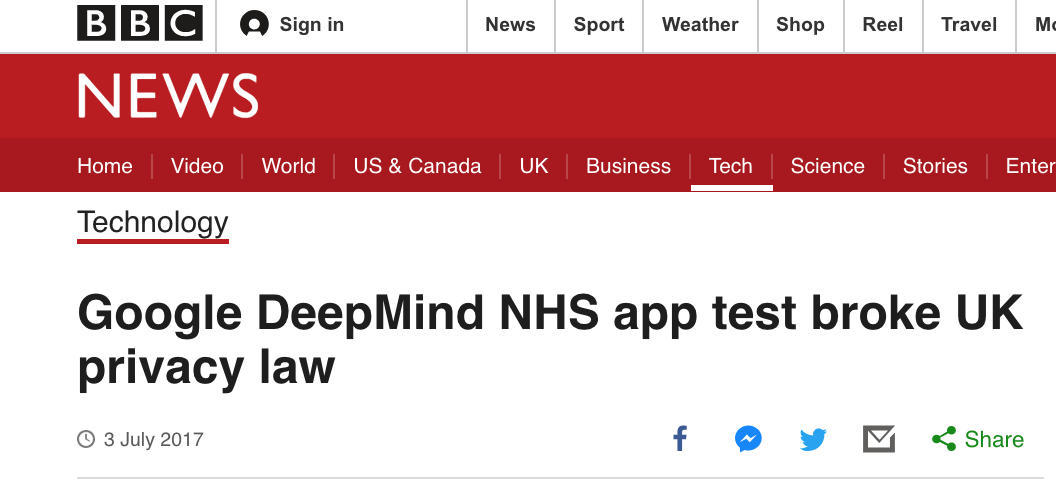 Gives you the right to know how your data is processed
2
Need to Audit Data Provenance
Auditing data provenance
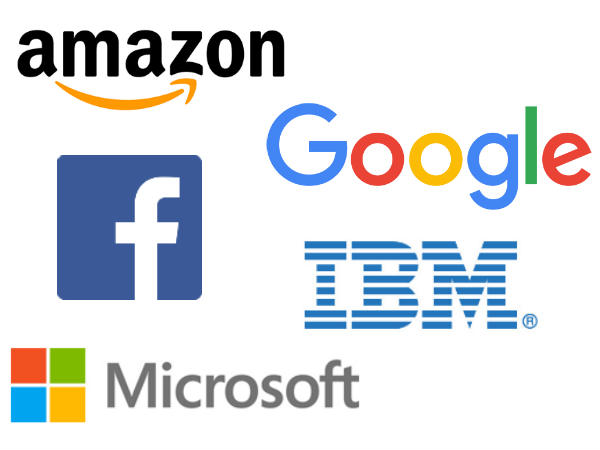 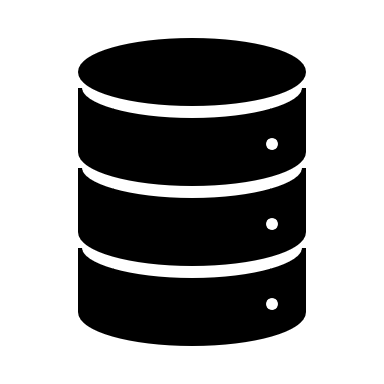 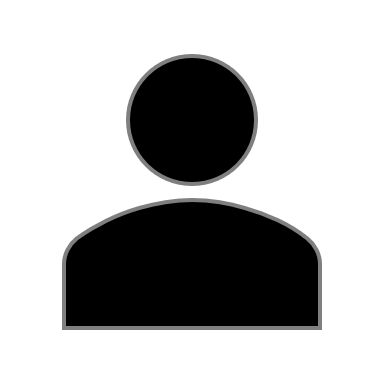 Was my data used for training the model?
Target ML model trained on multiple users’ data
Auditing data provenance = 
distinguishing training data and "unseen" data
Membership inference
[Shkori et al, 2017]
3
Text-generation Models
Dialogue generation
Next-word prediction
Machine translation
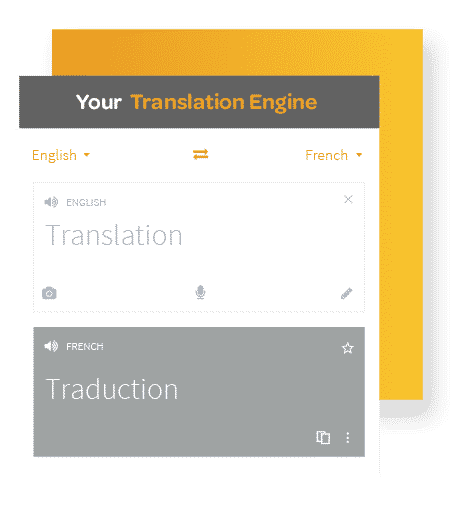 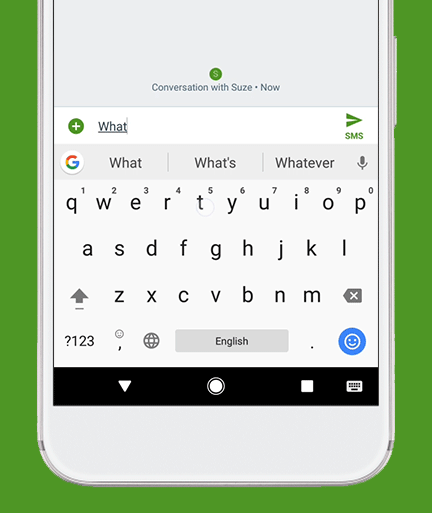 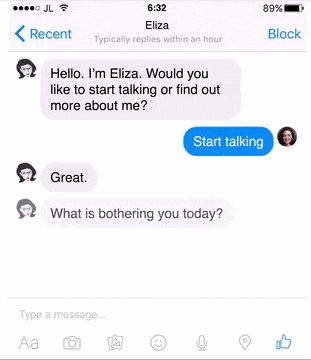 Trained on personal data, including 
messages, documents, chats, comments, and search queries
4
Text-generation Models
…
Generate one word at a time with RNN
Output distribution over vocabulary
rarely
drink
beer
<EOS>
RNN
RNN
RNN
RNN
Ranked words ordered by probability
I
rarely
drink
beer
5
Word Prediction in Text-generation Models
…
Observation: 
model assigns much higher rank to rare words when appear in training texts v.s. in unseen texts
rarely
RNN
Ranked words ordered by probability
Signal for distinguishing training data and unseen data
I
6
Word Prediction in Text-generation Models
Histogram of ranks
Predicted rank
Training texts
I rarely drink beer
Distinguishable
difference!
Target model
Unseen texts
I often drink soda
Use supervised learning!
How to infer whether my data was used for training the model?
7
Auditing with Supervised Learning
Train
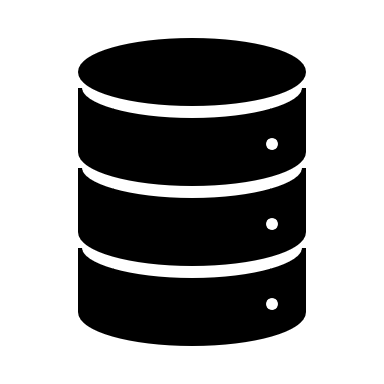 Data to be audited
IN
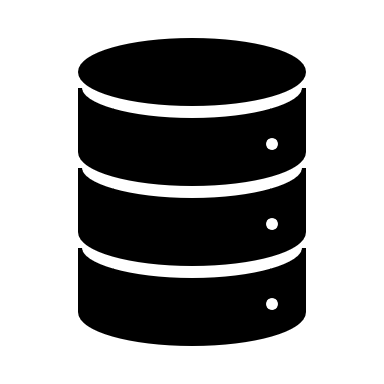 Unseen
Shadow model
Shadow model
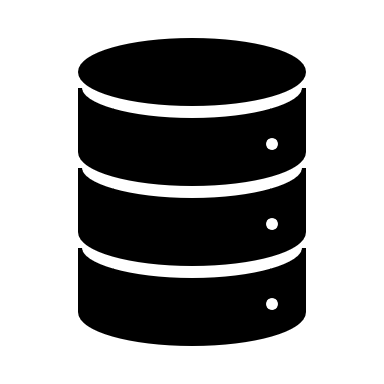 OUT
Target model
…
Audit Model
…
Train
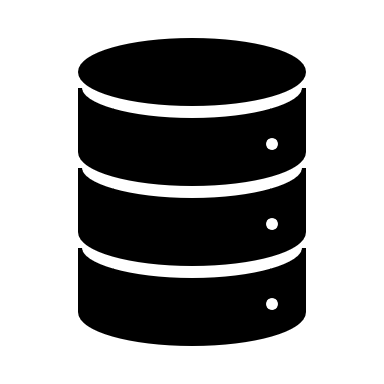 IN
Was my data used for training target model?
Unseen
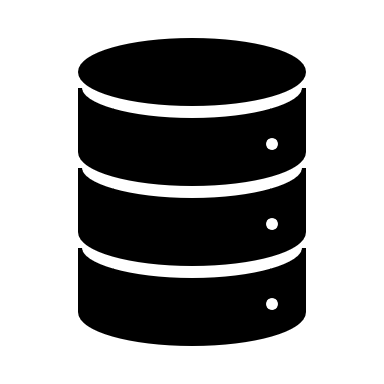 OUT
8
Evaluation
Next-word prediction
Reddit dataset, LSTM
Machine translation
Annotated TED talks, sequence-to-sequence with LSTMs and attention
Dialog generation
Cornell movie dialog corpus, sequence-to-sequence LSTMs

All data are splited by users
Shadow models trained on disjoint (cross-domain) datasets
9
Results
Perfect precision and recall on all tasks!
* assuming the model outputs ranks for the entire vocabulary
10
Restricted Model Outputs
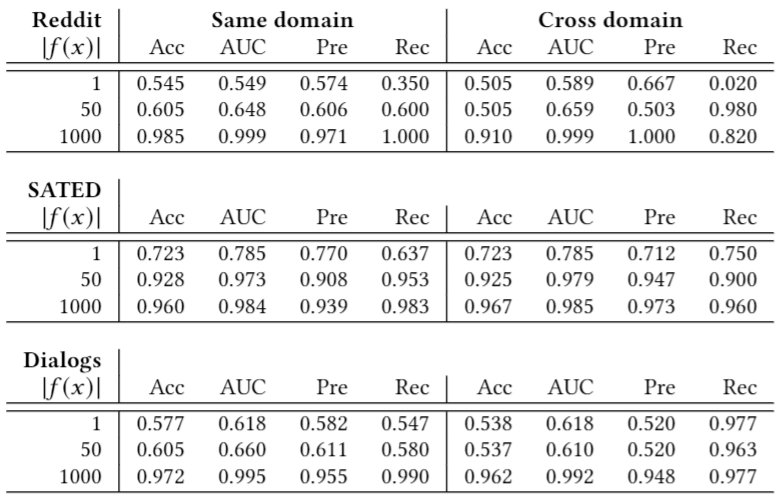 Even if the translation model outputs a single word, auditing works with reasonable accuracy
Interpretation: translation models really memorize their training sequences
11
Rare words are better
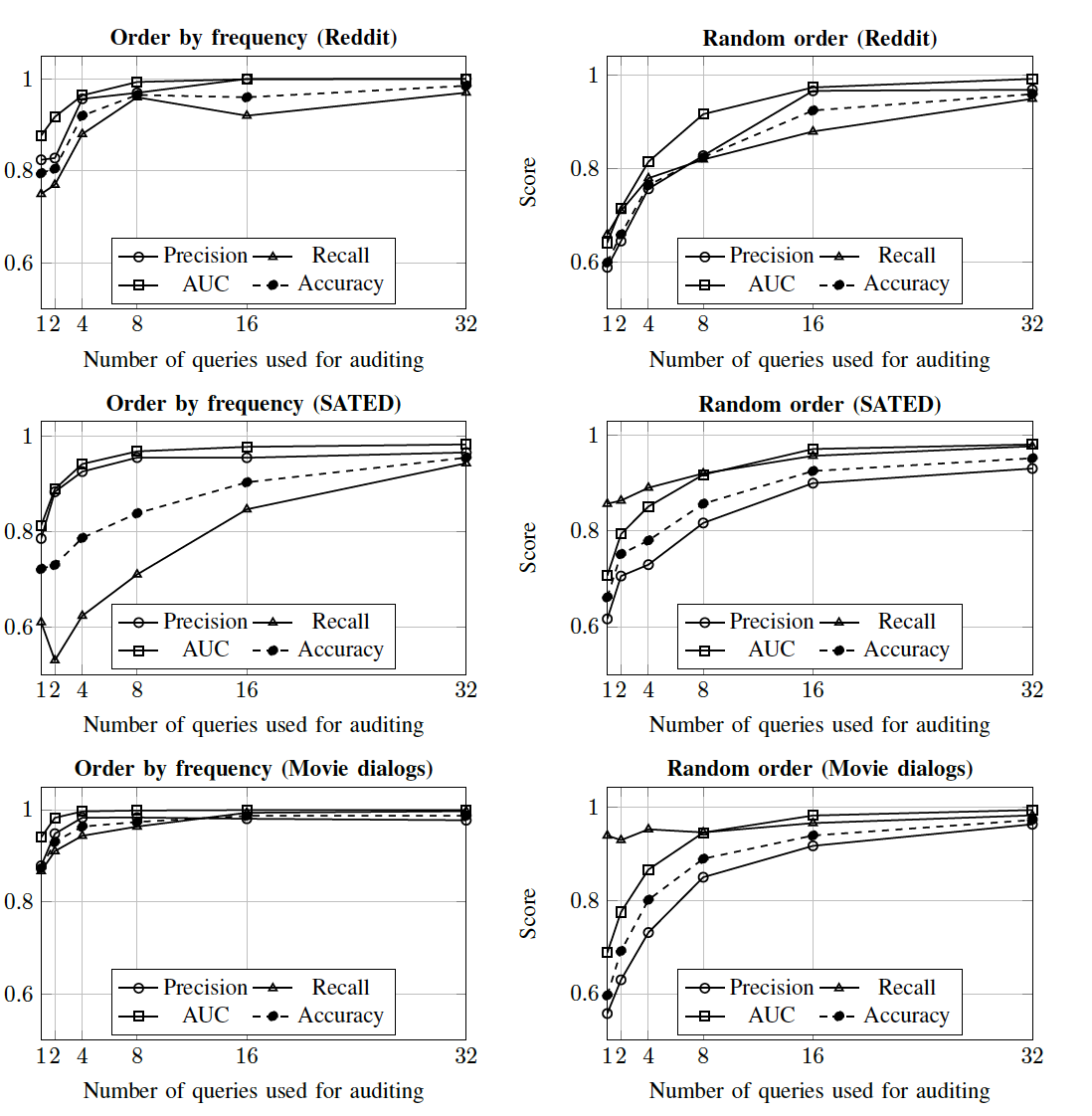 A single query is enough for accurate auditing if it includes relatively rare words
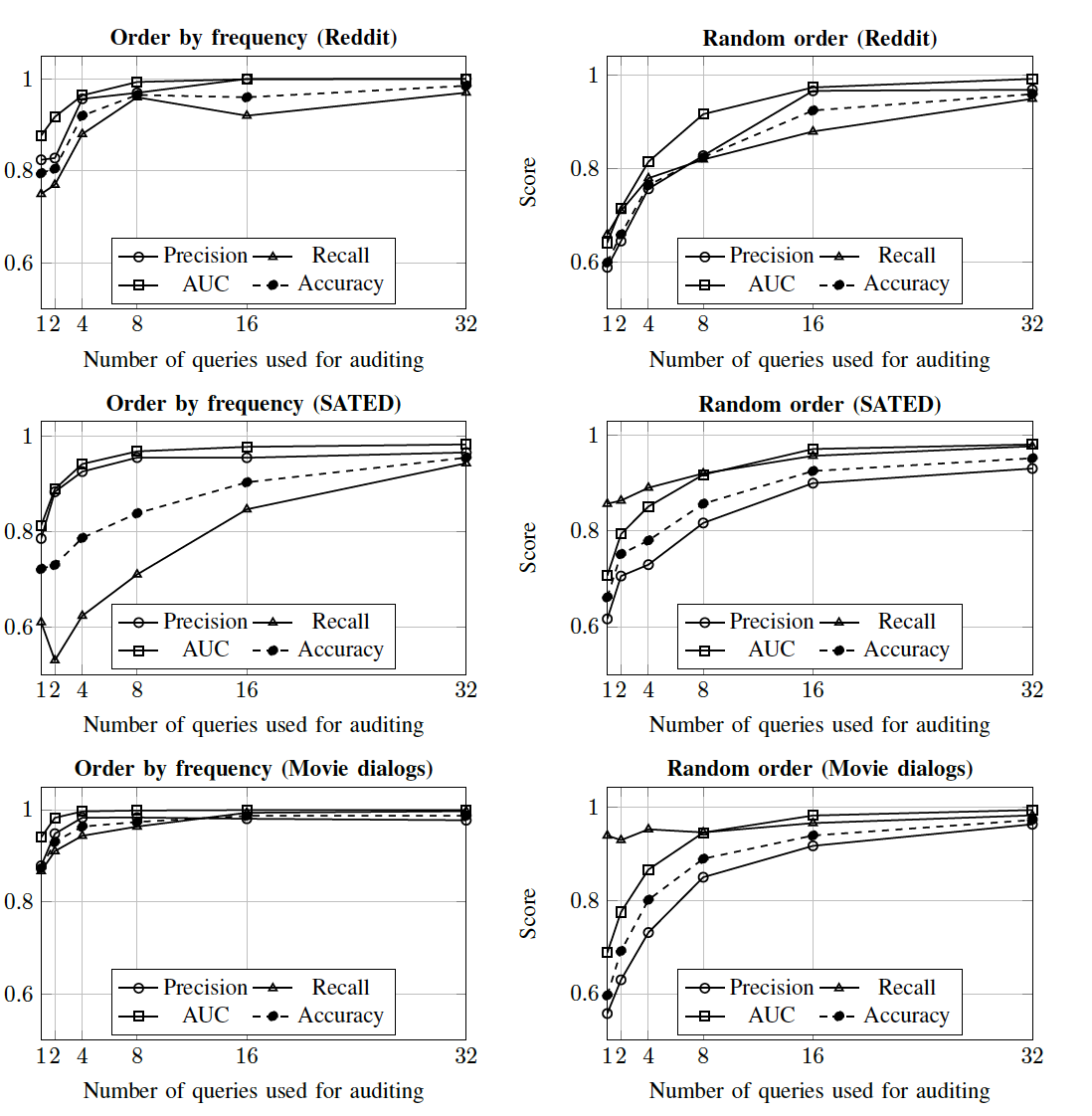 12
[Speaker Notes: Also varying the number of data to query the model for each user. Submit either randomly or submit the rarest text first.]
Root cause: Overfitting?
Small train-test gap
Small train-test gap
13
Memorization in Text-Generation Models
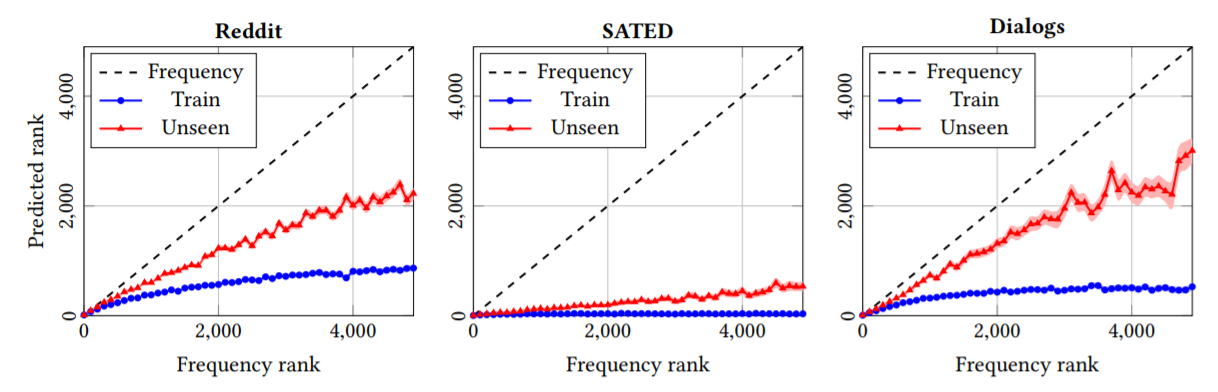 90% of data are top 20% words
Models assign much higher rank to less frequent words when they appear in training sequences
14
Countermeasure: Differential Privacy
[McMahan et al, 2018]
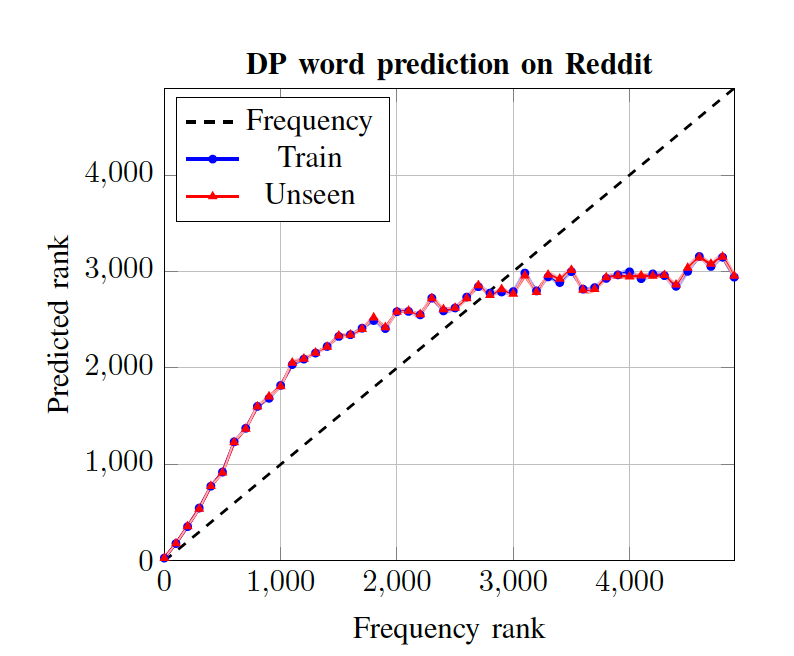 DP bounds the difference between model output on training texts and unseen texts
Auditing fails but ...
model never predicts rare words
15
Takeaways
Text-generation models memorize training texts
Models assign higher rank to rare words that appear in training texts
Memorization enables effective auditing of data provenance
Thank You! Code available at https://github.com/csong27/auditing-text-generation
16